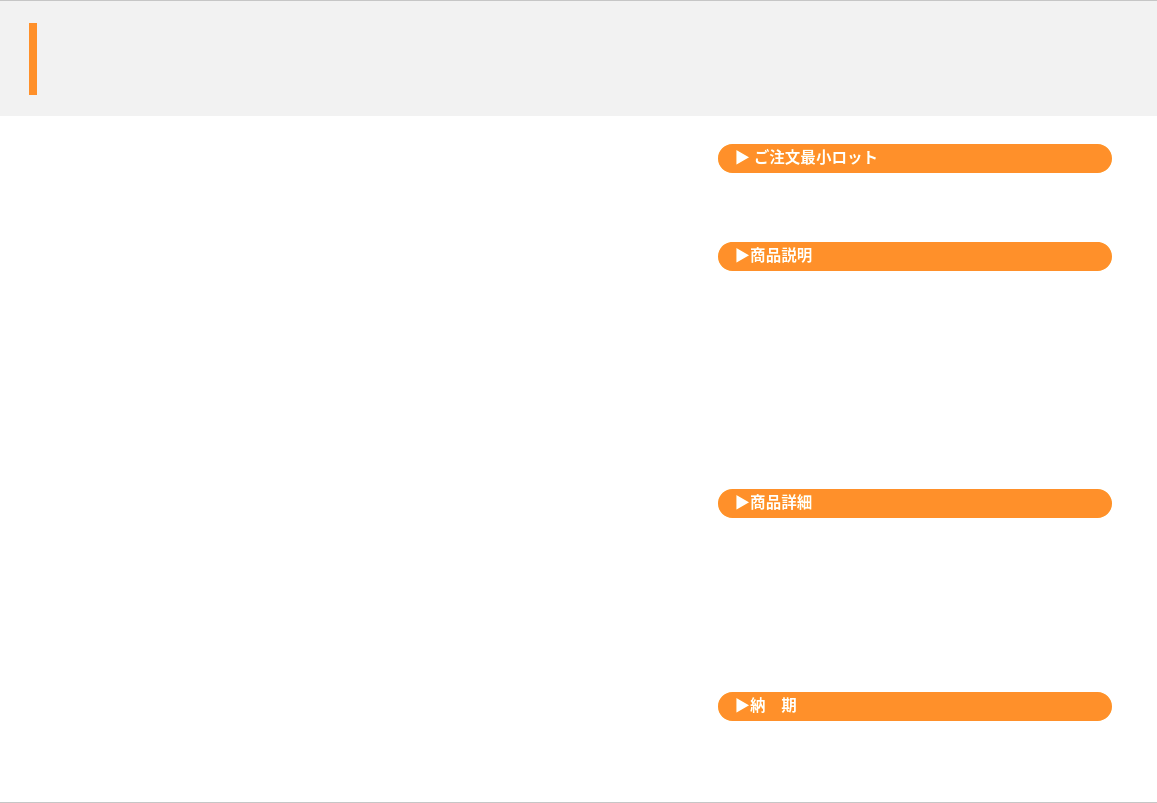 オリジナルおそうじミトン
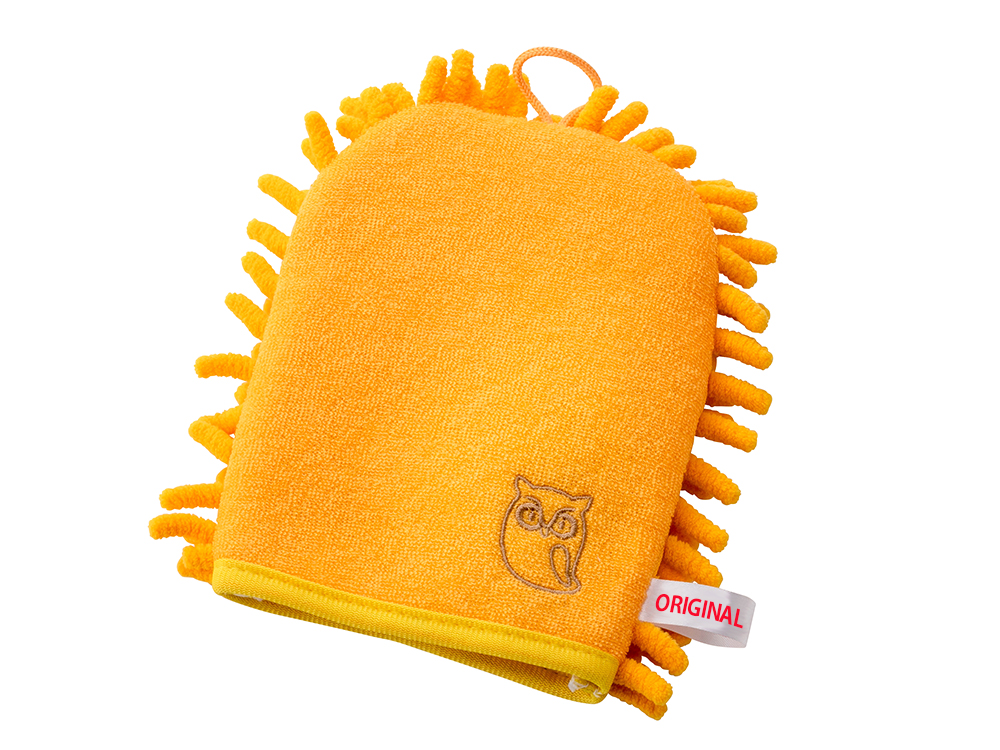 品　番　　org503
サイズ　　
材　質　　
印　刷　　プリントネームタグにフルカラーまたは1色
外　装　　個別PP袋入
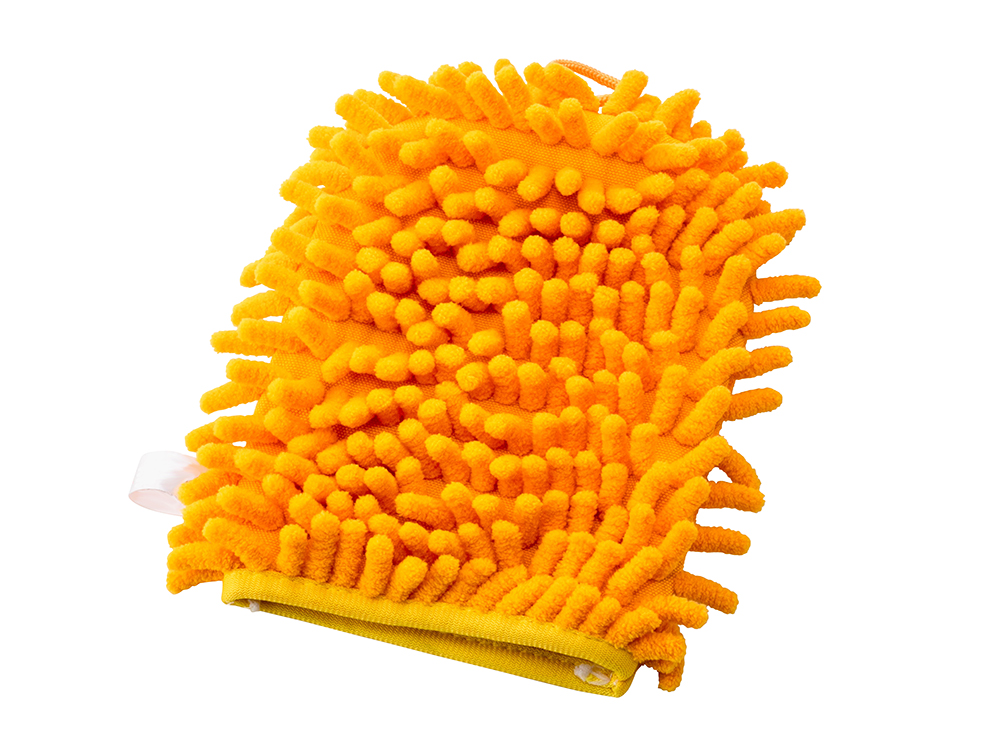 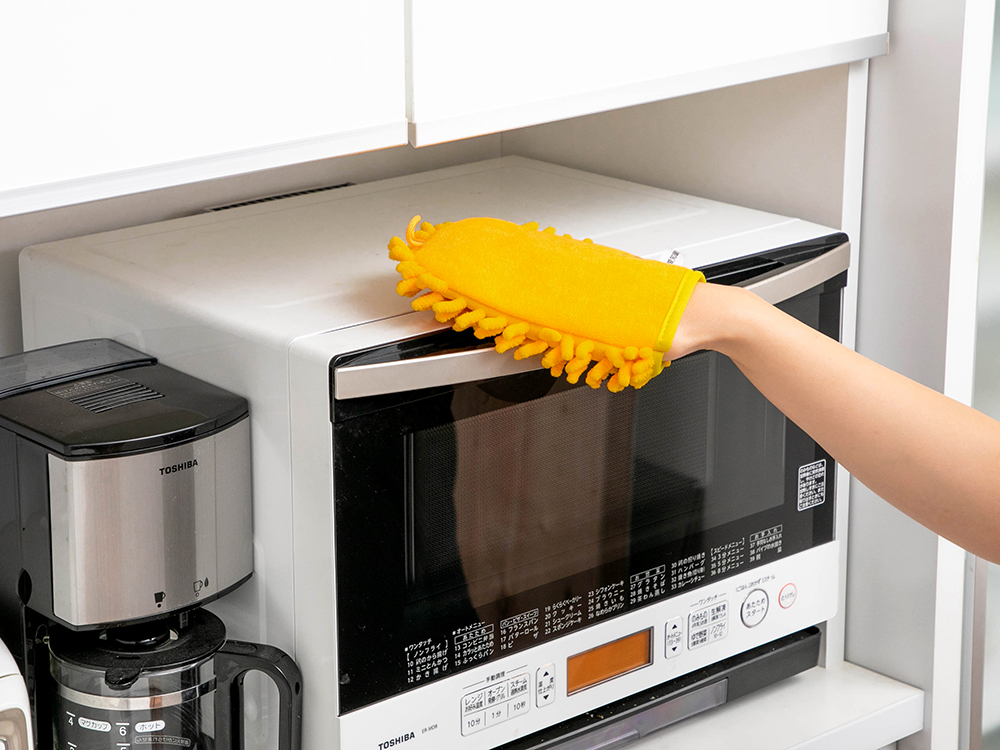 校了後約40日～